Becoming the bridge between school and home
How to increase family involvement in school. 
Luigi Novoa
“The broad view of involvement affirms the parent's role as the child's primary teacher and the home as the child's first classroom ”- Perriel (2015)
Types of involvement
"She also observed that an accurate prediction of student achievement in school is not based on income or social status but on the extent to which students' families are involved in their education.” (Perriel, Y. (2015).
How involved should parents be?
Domina, T. (2005). Leveling the Home Advantage: Assessing the Effectiveness of Parental Involvement in Elementary School.
Is involvement always good?
Importance of providing training: Increases Completion Rate
”...the average student who had a parent trained to be involved with homework had a higher homework completion rate than did about 61 % of students without a trained parent” (Patall, E, et al. 2008).
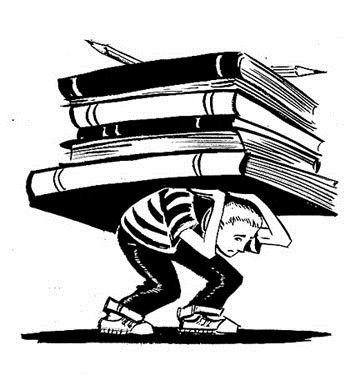 Homework problems
Refusing to do homework
Being frustrated by homework
Complaining about homework
Being sent to the office for poor homework behavior
Tension between parent and child
Increased fatigue and disappointment
This Photo by Unknown author is licensed under CC BY-SA-NC.
Importance of providing training: Reduces Homework Problems
"...the average student whose parents were trained to be involved with homework had fewer homework problems than did about 80% of students whose parents were not trained” (Patall, E, et al. 2008).
Importance of providing training: Increases quality
“…the average elementary school student whose parents were trained to be involved in homework per- formed better than about 59% of students whose parents were not trained” (Patall, E, et al. 2008).**Grades 2-5
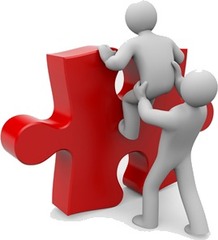 Suggestions for parent training (Perriel, Y. 2015)
1-Be supportive of your child
A parental no-show sends a message that school is not a priority or that the child is not important
2-Build relationships with your child (school focused)
3-Share insider information
4-Use the report card as a point, rather than a centerpiece of the discussion
5-Inquire about your children's progress in areas not easily measured by grades
This Photo by Unknown author is licensed under CC BY-SA.
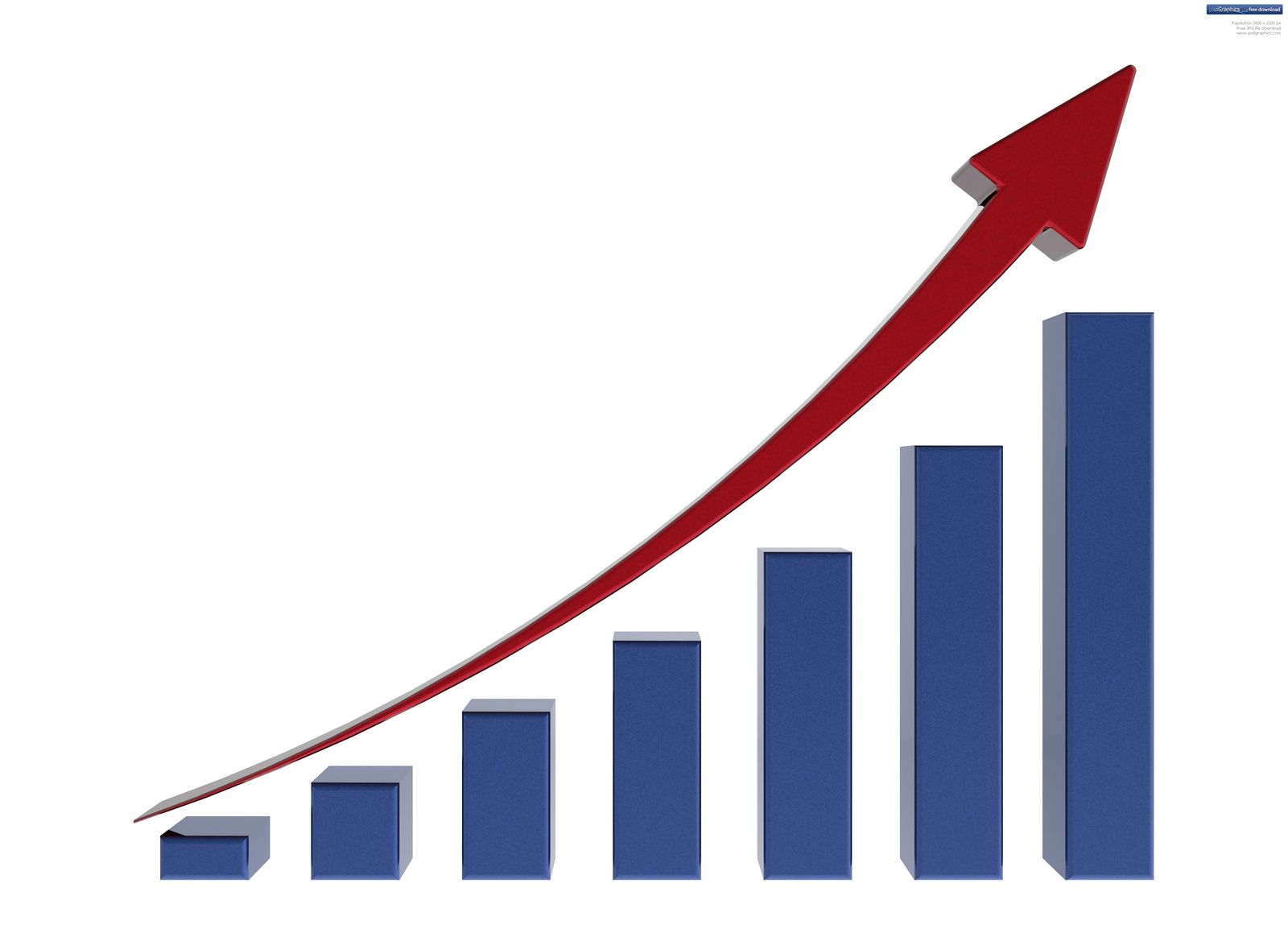 Suggestions for parent training (Perriel, Y. 2015)
6-Ask “What can I do?”
Do not micro-manage
Do not do homework for them in order to get a better grade
7-Trust your child's development (focus on growth)
8-Approach teacher as a peer partner, not as a reminder of unpleasant memories of school.
9-Form parent groups
“Both parents need to be involved in their children's education because they have separate roles to play (Popenoe 1996). Mothers are more nurturing, while fathers provide self-control and the management of emotions to control intelligence and academic achievement” (Perriel, Y. 2015).
This Photo by Unknown author is licensed under CC BY-NC-ND.
Parental involvement influences 3 outcomes (Domina, T. 2005)
Step 1 Know Your Why
Step 2 Recruit
Step 3 Hold First Meeting
Step 4 Plan Event
Revisit Mission Statement
What is the purpose?
Educate
Inform
Build Community
Fun Family Event
Who?
Teachers
Parents
Students
Community Members
Funds
Are they necessary?
Agenda
Assign Roles
Sign in Sheet
COMMUNICATE WITH STAFF!
**Step 5 Marketing!**
Home Language session AND English session
Food
Involve student work
Door decorations
TIME TIME TIME
Tuesdays
After 5:30
Send fliers home WITH SIGN UP
English and Home Language
If students don’t return
Make them call during class
You call
Robo-call
Day of
Home language and English
La Voz
Fliers 
E-mail
Social Media
School website
Child care
Step 6 The Event
FRIENDLY GREETERS/ SIGN IN
Handouts
Questions…after the event
Sticky notes
Feedback
SUGGESTIONS- Provide a list of ideas
Show student work
Judge doors
Read Essays
Decorated Walls
Volunteer sign up
References
Domina, T. (2005). Leveling the Home Advantage: Assessing the Effectiveness of Parental Involvement in Elementary School. Sociology of Education, 78(3), 233-249. Retrieved from http://www.jstor.org/stable/4148916
Perriel, Y. (2015). Parental Involvement and Academic Achievements: A Case Study. Social and Economic Studies,64(1), 75-88. Retrieved from http://www.jstor.org/stable/24384463
Patall, E., Cooper, H., & Robinson, J. (2008). Parent Involvement in Homework: A Research Synthesis. Review of Educational Research, 78(4), 1039-1101. Retrieved from http://www.jstor.org/stable/40071154
Rycik, J. (2007). Focus on Parent Involvement. American Secondary Education, 36(1), 47-48. Retrieved from http://www.jstor.org/stable/41406097